আজকের পাঠে সবাইকে  স্বাগতম
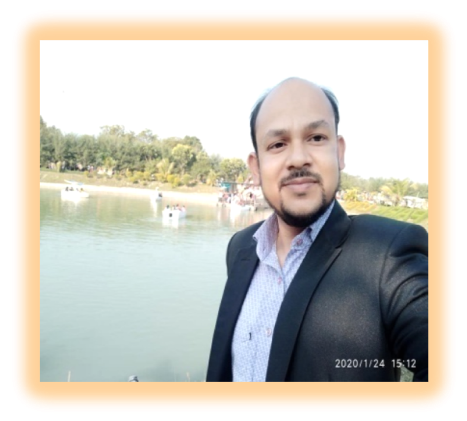 শিক্ষক পরিচিত
মোঃ শহিদুল ইসলাম
সহকারি শিক্ষক 
বালেন্দা সরকারি প্রাথমিক বিদ্যালয়
শেরপুর,বগুড়া ।
Email:shohidulastgpss@gmail.com
পাঠ পরিচিতি
বিষয়ঃ প্রাথমিক বিজ্ঞান
পাঠঃ পরিবেশ সংরক্ষণ 
পাঠ্যাংশঃপ্রাকৃতিক পরিবেশের…বৃদ্ধি করে ।   
সময়ঃ 40 মিনিট ।
শ্রেণিঃ ৫ম । 
 তারিখঃ ২০/০১/২০২১
পাঠ শেষে শিক্ষার্থীরা যা যা শিখবে
শিখনফল
১.৩.১ পরিবেশ সংরক্ষণ কী বুঝায় তা বলতে পারবে ? 
১.৩.২ মানুষ ও অন্যান্য জীবের  বেঁচে থাকার জন্য পরিবেশ সংরক্ষ্ণের প্রয়োজনীয়তা ব্যাখ্যা করতে পারবে ।
চল  কয়েকটি ছবি দেখি
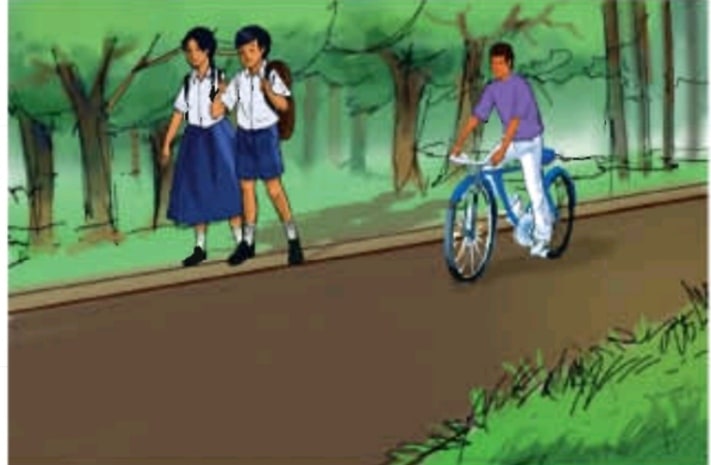 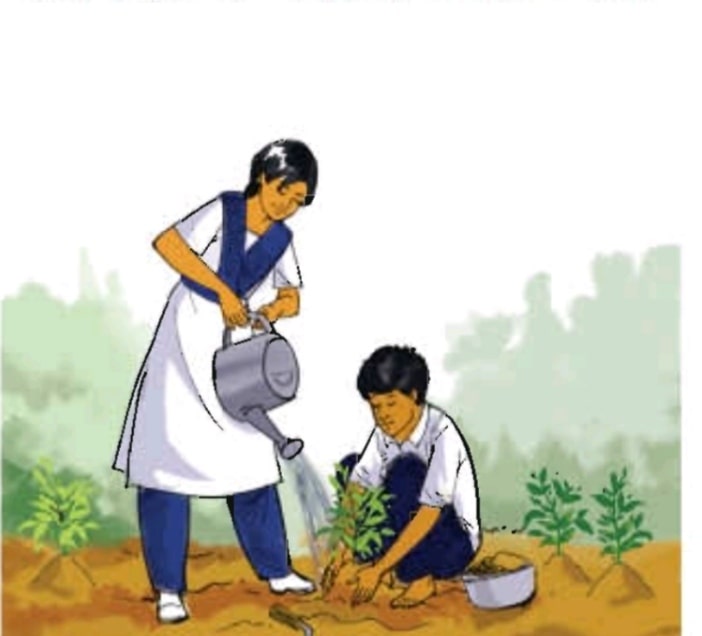 ছবি দুটি থেকে কি বুঝতে পারলে ?

উত্তরঃপরিবেশ সংরক্ষণের উপায় ।
পাঠ ঘোষণা

আমাদের আজকের পাঠ

পরিবেশ সংরক্ষণ
পাঠ উপস্থাপন
বিদ্যুৎ বা জীবাশ্ম জ্বালানির  ব্যবহার কমিয়ে আমরা পরিবেশ সংরক্ষণে ভূমিকা রাখতে পারি । কাজ শেষে বাতি নিভিয়ে রেখে আমরা বিদ্যু্ৎ অপচয় রোধ করতে পারি ।
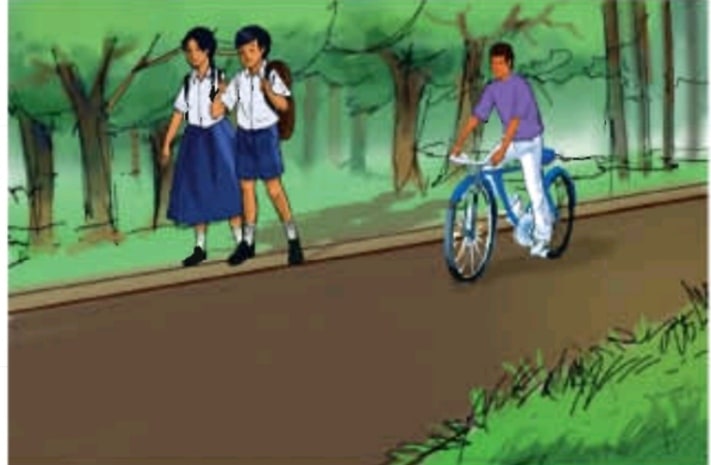 গাড়িতে চড়ার পরিবর্তে পায়ে হেঁটে বা সাইকেল ব্যবহার করে আমরা প্রাকৃতিক সংরক্ষণ করতে পারি ।
প্রাকৃতিক সম্পদের ব্যবহার  কমিয়ে , পুনর্ব্যবহার করে ও রিসাইকেল করেও আমরা প্রাকৃতিক পরিবেশ সংরক্ষণ করতে পারি ।
কারখানার বর্জ্য ও রাসায়নিক পদার্থ, তেল ইত্যাদি পরিবেশে ফেলার পূর্বে পরিশোধন করতে পারি ।
মাটি , পুকুর  বা নদীতে ময়লা ফেলা থেকে বিরত থাকতে পারি ।
ময়লা-আর্বজনা নির্দিষ্ট স্থানে ফেলে এবং গাছ লাগিয়ে আমরা পরিবেশ সংরক্ষণ  করতে পারি ।
পরিবেশ সংরক্ষণের অন্যতম প্রধান উপায় হচ্ছে জনসচেতনতা বৃদ্ধি করা ।
একক কাজ
১। পরিবেশ সংরক্ষণ কি ?
জোড়ায়  কাজ



১। আমরা কীভাবে পরিবেশ সংরক্ষণ করতে পারি ?
বই সংযোগ
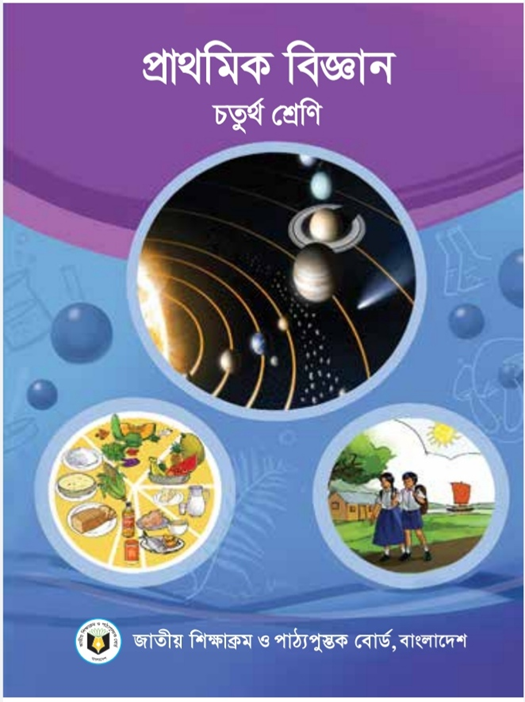 প্রাথমিক বিজ্ঞান বইয়ের ১৩ পৃষ্ঠা বের কর এবং নীরবে মনোযোগ দিয়ে পড়।
দলীয় কাজ
সবুজ দলঃ
পরিবেশ সংরক্ষণের ৫ টি উপায় লেখ ।
নীল দলঃ
পরিবেশ সংরক্ষণ কেন প্রয়োজন ?
মূল্যায়ন
১। পরিবেশ সংরক্ষণ কি ?
২।পরিবেশ সংরক্ষণের ৫ টি উপায় লেখ ।
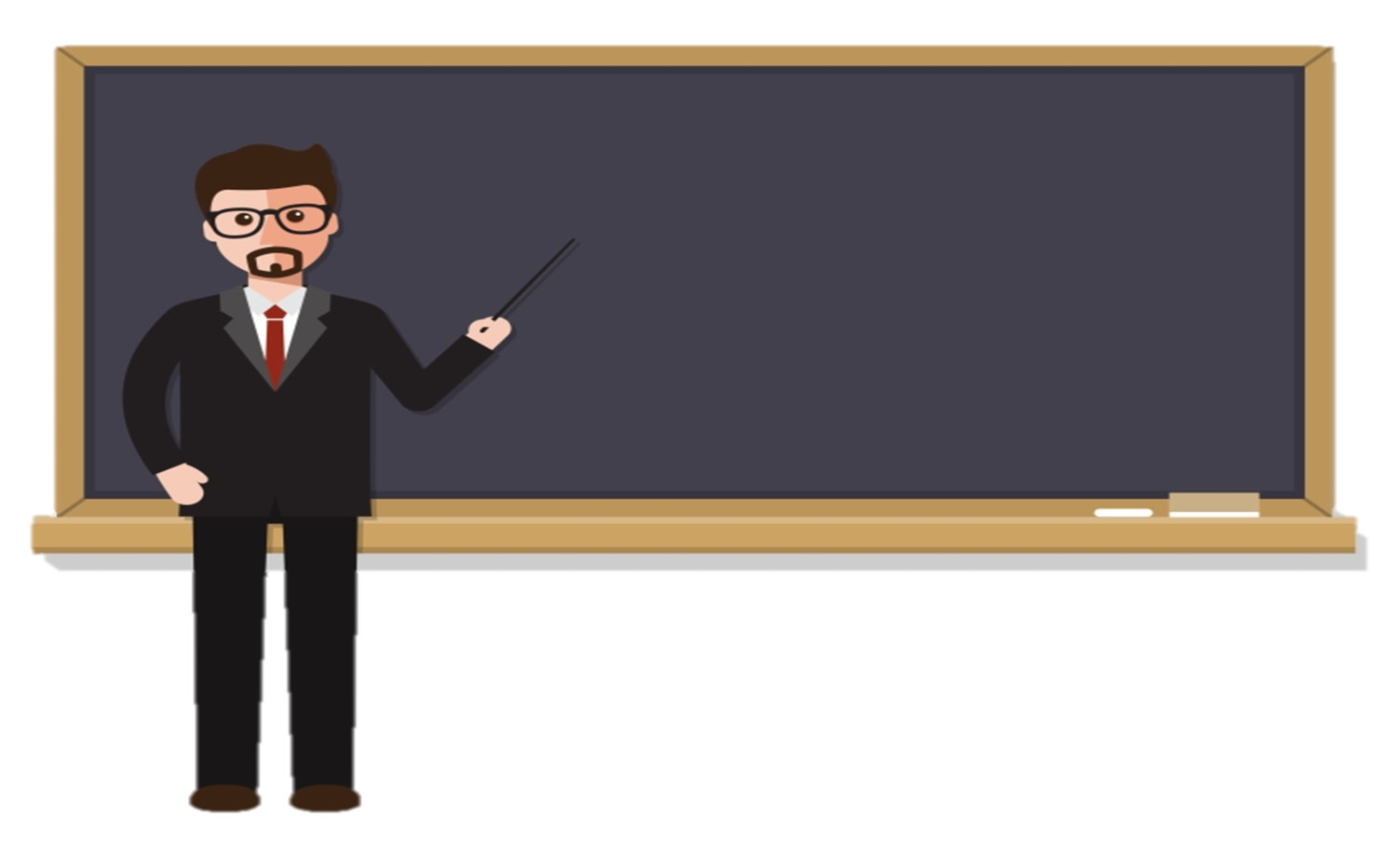 বাড়ির কাজ

** পরিবেশ সংরক্ষণ করা কেন প্রয়োজন ?